きこえの
支援センター
対象：保健師、
　　　　その他関係者
参加費：無料
定員：50名
演題
講演会
１．難聴児の早期発見と
　　　介入について
　　　琉球大学病院
　　　医師　比嘉輝之
２．難聴児の子育てトレー
　　　ニング
　　　琉球大学病院
　　　言語聴覚士　
　　　谷本　由莉
日時
2023年  11月 28日（火）
14：00 ～ 16：00
３．きこえの支援センター
　　　の役割について
　　　琉球大学病院
　　　言語聴覚士　
　　　新垣　月乃
場所
沖縄県小児保健センター
大ホール
４．市町村との連携の現
　　　状と課題
　　　琉球大学病院
　　　言語聴覚士　
　　　兼本　怜子
沖縄県島尻郡南風原町新川218-11
南風原町新川218-11　3階ホール
開催形式は現地開催+ライブ配信になります。
問い合わせ
申し込み方法
下記のURLもしくはQRコードより申し込みお願いします。
きこえの支援センター
琉球大学病院　耳鼻咽喉科内
.
https://forms.gle/AQRfhZawFjfXdu35A
TEL/FAX:098-895-1739
平日（9：00～17：00）
申し込みサイト
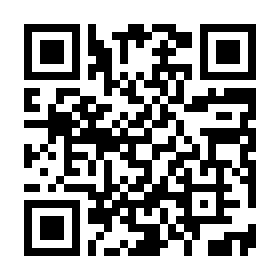 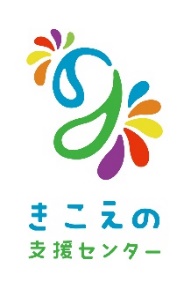 ライブ配信ご希望の方へ
ZOOMにてライブ配信を行います。
インターネット環境に接続できる端末からご視聴下さい。